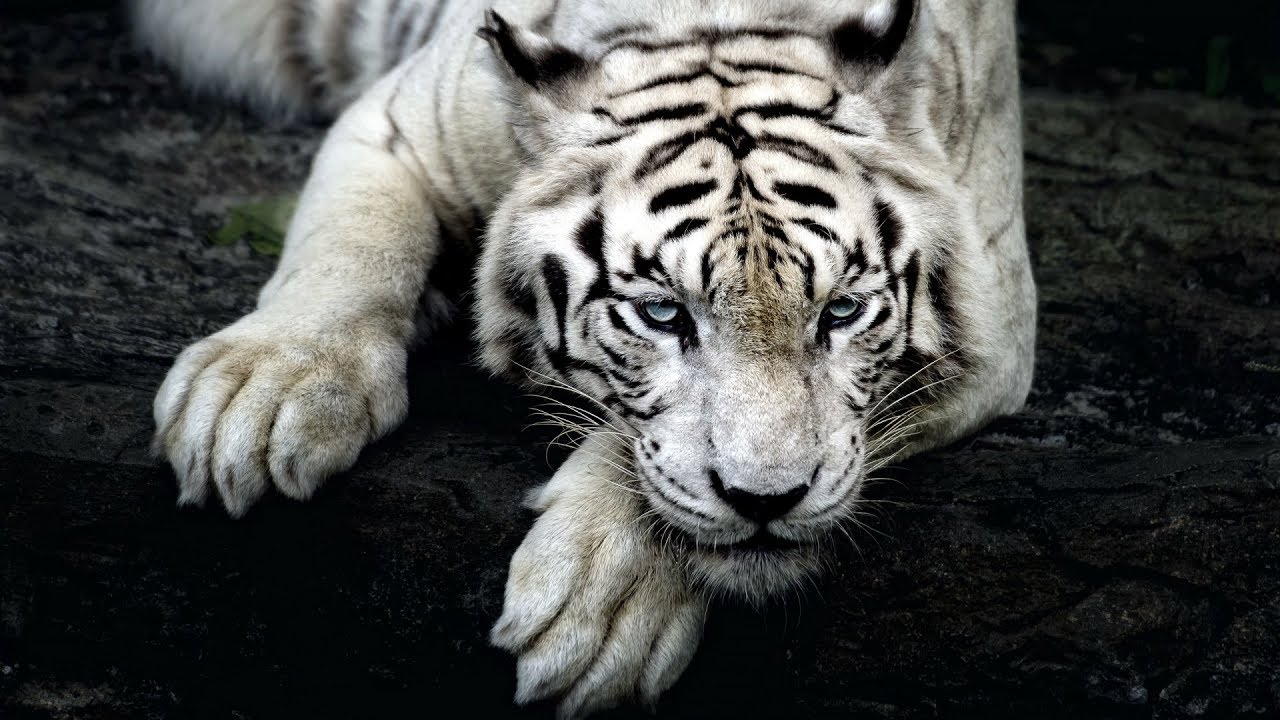 Bílý tygr
Autor Adam Budinský
Je to savec,
Masožravec,
Obratlovec,
Váha samce 210kg váha samice 130kg
Délka trupu 2m
Délka ocasu 90cm
Dosahuje výšky 3m
Výška v kohoutku 110cm max
Délka hlavy 25-38cm
Bílý tygr
Potrava
Tygr je samotářský a loví převážně v noci, není v běhu vytrvalý, takže loví především slabá nebo zraněná zvířata.
Zajímavosti
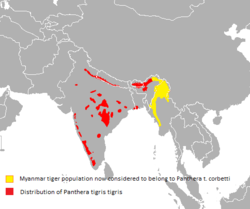 Výskyt